The Vocational Readiness and Employment (VR&E)“Chapter 31”
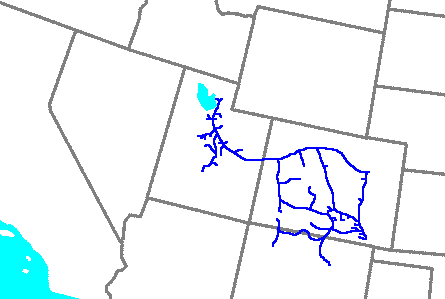 Individualized Path to Employment
Overview
If you have a service-connected disability that limits your ability to work or prevents you from working, Veteran Readiness and Employment (formerly called Vocational Rehabilitation and Employment) can help. 

This program—also known as Chapter 31 or VR&E—helps you explore employment options and address training needs. In some cases, your family members may also qualify for certain benefits.
2
2
2
VR&E Program Intent
Provide services to assist Servicemembers and Veterans (SM/V) with service-connected disabilities to succeed:

In transition … through services to support transition back to civilian life.

At work … through services resulting in suitable employment.

On campus … through services to provide support during education and training.

At home … and in their communities … through services to maximize independence in daily living.
3
Eligibility to Apply for VR&E Benefits
Veterans:
Honorable or other than dishonorable discharge.
A VA service-connected disability rating of 10 percent or more; or memorandum rating of 20 percent are eligible to apply for services.

Active Duty Servicemembers:
Expect to receive an honorable or other than dishonorable discharge. 
Obtain a VA memorandum rating of 20 percent or more.
Enrolled in the Integrated Disability Evaluation System (IDES).
4
4
4
Entitlement to VR&E Benefits
While eligible to apply, the SM/V must meet the criteria for entitlement (except as noted below).

Servicemembers awaiting discharge due to a medical condition resulting from a serious injury or illness that occurred in the line of duty will be automatically entitled to VR&E benefits under the National Defense Authorization Act (NDAA) of 2008.
5
5
5
VR&E Basic Benefit Information
A maximum of 48 months of entitlement. 

The time limit for a SM/V’s eligibility to receive VR&E benefits and services is limited to a 12-year period.

The 12-year period begins on the
     latter of these dates: 
	Date of separation from active military duty, or 
	Date when the Veteran was first notified of a VA service-connected disability rating.

The basic period of eligibility may be extended if a Vocational Rehabilitation Counselor (VRC) determines that a SM/V has a serious employment handicap (SEH).
6
6
6
[Speaker Notes: I would suggest removing and rewording.]
Re-Employment Track
Re-employment
Rapid Access to employment 
Self-employment 
Employment through long-term services 
Independent living services
7
7
7
VR&E Benefits and GI Bill
Is the VR&E program the same as the GI Bill?

No.  The GI Bill is an education program.  
The purpose of the VR&E program is to assist SM/Vs with service-connected disabilities to overcome their barriers to employment and become suitably employed. 

Four of the five VR&E tracks of services are geared specifically toward employment. 

The “E” in VR&E stands for the program’s mission to assist SM/Vs with obtaining and maintaining suitable Employment.
8
8
8
CH 31 Services Include:
Required supplies and equipment
Parking
Textbooks or Ebooks, billed directly to CH 31 
Approved certifications, exams and study materials
Retro Induction
Medical
Emergency Dental Services
Employment Adjustments Payments after graduation
9
9
9
VR&E Employment Focus
The VR&E program provides employment services in four of the five rehabilitation tracks.  

Personalized employment services may include:
Work-readiness preparation 
Resume development and job-seeking skills
Interviewing skills preparation 
Employment resources development
Job accommodations
Job placement assistance
Post-employment follow-up
Career counseling and rehabilitation planning

Special Employer Incentives (SEI) 
Training Costs
VA‐provided supplies 
Workplace accommodations
Minimal paperwork to participate
10
10
10
VR&E Employment Focus
Other Employment Services may include:
 Referrals to other employment resources
Online tool that connects SM/V and employers
    access via https://www.ebenefits.va.gov/

Department of Labor (DOL) 
Employment assistance 
Disabled Veterans’ Outreach Program Specialist (DVOP)
Local Veterans’ Employment Representative (LVER)
11
11
11
Chapter 36 Services
How VR&E assists SM/V, and eligible Dependents
Educational and Career/Vocational Counseling services is a great      opportunity for SM/V to get personalized counseling and support to help guide their career paths, ensure most effective use of their VA
benefits, and achieve their goals.

     Who May Apply
Transitioning Servicemembers who are within six months of discharge from active duty and expect to receive a discharge that is other than dishonorable.
Veterans within one year following discharge from active duty if they have received an honorable or other than dishonorable discharge.
Any SM/V currently eligible for a VA education benefit.
All current VA education beneficiaries.
12
12
12
CH 18 & 35 Benefits
How VR&E assists Eligible Dependents 

Chapter 18 Benefits

VR&E provides services to eligible dependents born with spina bifida and other congenital disabilities.  
With the goal of suitable employment, VR&E provides training and other rehabilitative services.

Chapter 35 Benefits
Dependents’ Educational Assistance 
Educational benefit provided to eligible dependents of Veterans who have either died, been involuntarily detained, or determined to have a permanent and total service-connected disability.
13
13
13
VetSuccess on Campus
How VR&E assists student SM/V, and Dependents 
VR&E has VetSuccess on Campus (VSOC) Counselors on a number college campuses across the nation.  The VSOC Counselor provides a multitude of services to ease the transition to student/civilian life for the SM/V.  

We provide seamless access to VA services to all student SM/V to include: 
Assistance with navigating the academic environment.
Vocational testing and career and academic counseling.
Referral services as needed.
Support eligible participants with successful integration into college and university campuses to include adjustment counseling.
Provide support to allow the SM/V successful completion of individualized educational goals.
Improve their life circumstances to successfully live and thrive in the career field and community of their choice.
14
14
14
Purpose of VSOC
Extend counseling and supportive services to the Veteran population on collegiate campuses, who may or may not have disabilities

VSOC Vocational Rehabilitation Counselors’ (VRC) mission is to provide:
Outreach 
Counseling and support
Benefits assistance and referrals for medical and mental health needs
Veteran mentoring programs
15
15
15
Integrated Disability Evaluation System (IDES)
How VR&E assists Servicemembers

In 2012, VR&E began stationing VRCs on military installations to provide assessment, evaluation, and outreach services to transitioning wounded, ill, and injured SMs referred to the Physical Evaluation Board (PEB) phase or by participating in Education and Employment Initiative (E2I).

SMs awaiting discharge due to a medical condition resulting from a serious injury or illness that occurred in the line of duty are automatically entitled to VR&E benefits.  Basic eligibility and entitlement is based on documentation from military service rather than on the establishment of a VA disability or memorandum rating.
16
16
16
Applying for Services
Veterans can apply by one of the following ways:
On-line
https://www.ebenefits.va.gov/
Create an eBenefits account or login using an  
 existing account

 (VA form 28-1900) CH 31 Application
 (VA Form 28-8832) CH 36 Educational/Vocational Counseling Application (Send applications to VSOC) for expedited services.
17
17
17
COVID -19 Update
PROCEDURAL ADVISORY (PA) 20-04 (REVISED): Public law 116-140, Student veteran coronavirus response act of 2020.

Revisions are to:
Extend the covered period previously outlined from December 21, 2020 to December 21, 2021. 
This extension of the covered period is the only change made by the provisions in H.R. 8337. Therefore, every instance of “December 21, 2020” in the PA has been amended to “December 21, 2021”.

This PA provides updated temporary policy and procedural guidance concerning changes in existing laws in title 38 of the United States Code (U.S.C.) Chapters 31, 34, and 36 in response to the COVID-19 pandemic.
Effective dates are March 1, 2020 through December 21, 2021. This timeframe is referred to as the “covered period” in this PA. Therefore, the guidance in this PA will expire on December 21, 2021.
18
18
18
VSOC Contact information
Lisa A. Fells                                                    Arika Dolman
VetSuccess on Campus Counselor                VetSuccess on CampusCounselor University of Alabama                                     Troy University 
Lisa.fells@va.gov				Arika.Dolman@va.gov	                                            334-213-1200 ext. 4019                                  334-213-1200 ext 4015


Rebecca Baisden   	                            Maronda Clark
VetSuccess on Campus Counselor                VetSuccess on Campu Counselor
University of West Florida                              Northwest Florida State College
Rebecca.Baisden@va.gov                             Maronda.Clark@va.gov
334 213 1200 ext 4057                                   334 213 1200 ext 4086
19
19
19
For More Information
Find your local VR&E office by calling
Veterans Benefits Administration 
Toll Free Number:  
1-800-827-1000

Online Resources: 
www.vba.va.gov/bln/vre 
www.va.gov 
https://www.ebenefits.va.gov/

																	      23
202727
Thank you for participating in this briefing
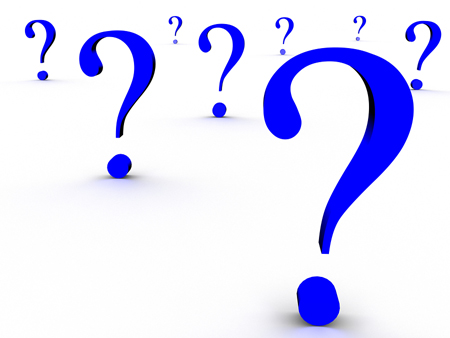 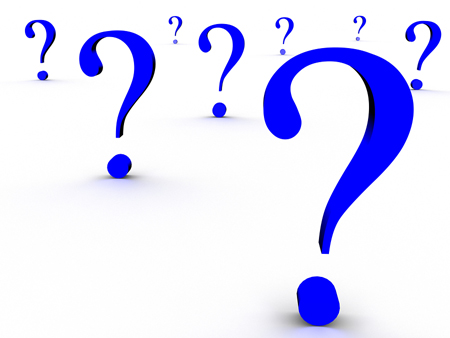 QUESTIONS?
21
21
21